ΑΝΤΙ-ΙΙΚΑ ΦΑΡΜΑΚΑΝΕΟΤΕΡΑ ΔΕΔΟΜΕΝΑ ΣΤΗΝ ΑΝΤΙΪΚΗ ΘΕΡΑΠΕΙΑ
ΓΕΩΡΓΙΟΣ Ζ. ΠΑΝΟΣ
BSc(Biomed.Eng.),CEng,MIET,MD,PhD,DTM&H(Lon),FRCP
Αν.  Καθηγητής Παθολογίας και Λοιμωδών Νοσημάτων 
Πανεπιστημιακό Γενικό Νοσοκομείο Πατρών, 
Ιατρική Σχολή Πατρών
HTLV1
Adult T-cell leukemia/lymphoma (ATL)


HTLV-1 associated myelopathy/tropical spastic paraparesis (HAM/TSP)
Adult T-cell leukemia/lymphoma
Θεραπεία βάση:
Υποτύπου (σταδίου)
Υποβόσκουσα
Χρόνια
ATL λέμφωμα
Οξεία
Προγνωστικών παραγόντων
 LDH
 Ca ++
> 40 ετών
> 3 εντοπίσεις
Θρομβοκυτοπενία
P53 μετάλλαξη
Προτεινόμενες Θεραπείες:
IFN – a & Zidovudine (AZT)  ± Arsenic Trioxide
ΧΜΘ
 Αλλογενής μεταμόσχευση αιμοποιητικών κυττάρων

Νέοι παράγοντες υπό μελέτη
Pentostatine (2’ – deoxycoformycin): Αναστολέας αδενοδιαμινάσης (ADA)
Histone Deacetilase Inhibitor (Αναστολείς αποακετυλασών των ιστονών) –Vorinostat, Romidepsin, Panobinostat
Μονοκλωνικά αντισώματα και  πρωτεϊνες σύντηξης τοξίνης (toxin fusion proteins)-Στόχευση μορίων που εκφράζονται στην επιφάνεια των ATL κυττάρων όπως CD25, CD2, CD52, CCR4
Αλγόριθμος Θεραπείας ATL
HTLV1 σχετιζόμενη μυελοπάθεια/ Τροπική σπαστική παραπάρεση
Δεν υπάρχουν σαφείς οδηγίες για τη θεραπεία της HAM/TSP
 Τα αποτελέσματα ερευνών είναι απογοητετικά και η θεραπεία σήμερα περιορίζεται κυρίως στη συμπτωματική αντιμετώπιση

 Στόχος νέων θεραπειών: 
 Μειωση προϊικού φορτίου (proviral load)
 Στόχευση προφλεγμονοδών κυτοκινών
 Αναστολή μεταγραφής ιού
Διαθέσιμες θεραπείες
Κορτικοστεροειδή
 Πλασμαφαίρεση & ΙVIG

  IFNα θεωρείται πρότυπη θεραπεία σήμερα
 ΗΤLV1 proviral load

Dalcizumab (anti-CD25 μονοκλωνικό αντίσωμα/ ανασυνδιασμένο ανθρώπινο anti-Tac αντίσωμα): Ο μεταγραφικός παράγοντας Tax του HTLV1 αυξάνει την έκρφαση τόσο της IL2 όσο και του CD25 – Αντισώματα έναντι του CD25, αναστέλλουν το μονοπάτη της IL2 και διακόπτουν τον αυθόρμητο πολ/σμο των λευκοκυττάρων που χαρακτηρίζει τη νόσο.
  HTLV1 DNA ή taxRNA  proviral load
 βελτίωση κινητικών διαταραχών
Νουκλεοσιδικά/Νoυκλεοτιδικά Ανάλογα (NRTIs):
 Zidovudine, Lamivudine, Tenofovir
 Καλή ανταπόκριση in vitro
 Αποτυχία in vivo σημαντικής μείωσης του HTLV1 φορτίου και κλινική βελτίωσης
 2013: αναφορά ενός περιστατικού θεραπείας/ κλινικής βελτίωσης με Ζidovudine+Lamivudine (Combivir) J Clin Neurosci. 2013 Mar 8. pii: S0967-5868(12)00518-8. doi: 10.1016/j.jocn.2012.05.048. Tropical spastic paraparesis treated with Combivir (lamivudine-zidovudine)

 Μονοκλωνικά αντισώματα έναντι CD25 και IL15
 Valproic acid (Histone Deacetilase Inhibitor)
 Κυκλοφωσμαμίδη

 Integrase Inhibitors – Raltegravir : αποτυχία  ΗTLV1   
 proviral load
JCV – Προϊούσα πολυεστική λευκοεγκεφαλοπάθεια (PML)
Θεραπευτικοί στόχοι:

Ανασύσταση ανοσοποιητικού συστήματος – αναστροφή ανοσοκαταστολής

Αντιϊκή θεραπεία
Ανασύσταση ανοσοποιητικού συστήματος:
Διακοπή ανοσοκατασταλτικής αγωγής
Πλασμαφαίρεση

Σε ασθενείς με AIDS:
Άμεση έναρξη HAART
Βελτιστοποίηση HAART σχήματος με στόχο μη ανιχνεύσιμο ιϊκό φορτίο και επιστροφή των CD4 σε φυσιολογικά επίπεδα

Κίνδυνος για IRIS κατά την ανασύσταση του ανοσοποιητικού – απαιτούνται υψηλές δόσεις κορτικοστεροειδών: methylprednisolone ή ισοδύναμο στεροειδές ( 1g/d για 3 ημέρες)
Cidofovir – αναστέλλει την αντιγραφή του ιού
 Πολύ καλή μακροχρόνια ανταπόκριση
 Αναφορές καλής ανταπόκρισης και σε προσθήκη σε HAART σχήματα
 Αναστολείς σεροτονινεργικών υποδοχέων [5ΗΤ2a] (olanzapine, zisprasidone, mirtazapine) – δρούν αναστέλλοντας την είσοδο του ιού στα κύτταρα (αναστολή των υποδοχέων)
 η αποτελεσματικότητά τους δεν έχει αποδειχθεί 
 αναφορά θεραπείας ασθενούς με συνδιασμό cidofovir + mirtazapine
 Melfoquine (ανθελονοσιακό) 
 in vitro αναστολή αντιγραφής του ιού
 in vivo αποτελεσματικότητα δεν έχει διευκρινιστεί
Νεότερα:
PARP – 1 αναστολείς (3-aminobenzamide) : αναστολή αντιγραφής και διάδοσης του ιού in vitro
J Med Virol. 2013 Jan;85(1):132-7. doi: 10.1002/jmv.23443. Epub 2012 Oct 16.
Suppressive effect of PARP-1 inhibitor on JC virus replication in vitro.
Nukuzuma S, Kameoka M, Sugiura S, Nakamichi K, Nukuzuma C, Takegami T.
Crimean-Congo Haemorrhagic Fever Virus
Φυσική πορεία
Αιμορραγίες από ποικίλες θέσεις (μέλαινα, εματέμεση..)
 Υπνηλία
Μυαλγίες 
Πυρετός
Ναυτία-έμετοι
Πυρετός
Θεραπεία:
Αποκατάσταση υγρών/όγκου
Μετάγγιση αιμοπεταλίων
Μετάγγιση πλάσματος (FFP)
Μετάγγιση ερυθροκυττάρων
IVIG
Υψηλές δόσεις methylprendisolone
Ribavirin   IV (30mg/kg αρχικά και έπειτα, 15mg/kg ανά 6ώρες για 4 ημέρες και 7,5mg/kg ανά 8ώρες για 6 ημέρες)
Hantavirus Haemorrhagic Fever
Άμεση νοσηλεία σε ΜΕΘ
Ο₂ / Διασωλήνωση / υποστήρηξη αναπνευστικού
Ribavirin  IV
    (30mg/kg αρχικά και έπειτα, 15mg/kg ανά 6ώρες για 4 ημέρες και 7,5mg/kg ανά 8ώρες για 6 ημέρες)
HIV / AIDS
Συστάσεις για το χρόνο έναρξης θεραπείας
Νέα HIV φάρμακα
Dolutegravir 
     Integrase Inhibitor
  Δρα εμποδίζοντας την είσοδο του γονιδιώματος του ιού στο χρωμόσωμα του ξενιστή. Δεν παρεμβαίνει σε κυτταρικές διαδικασίες του ξενιστή, έτσι έχει περιορισμένη τοξικότητα. Λόγω του διαφορετικού μηχανισμού δράσης, δεν επηρεάζεται από την ανάπτυξη ανοχής σε παλιές τάξεις φαρμάκων

 Καλύτερη αποτελεσματικότητα συγκριτικά με το raltegravir στη θεραπεία treatment-experienced ασθενών με  ανθεκτικότητα σε ≥ 2 τάξεις αντιϊκών

 Χορηγείται σε 1 δόση ημερησίως 
 Δεν απαιτείται φαρμακοκινητική ενίσχυση
Μελέτη SAILING: 
Αξιολόγηση dolutegravir έναντι raltegravir σε ασθενείς αποτυχημένους σε προηγούμενα σχήματα
 Μελέτη ασθενών που ανέπτυξαν αντοχή σε ≥ 2 τάξεις αντιϊκών, στους οποίους δεν είχε χορηγηθεί στο παρελθόν αναστολέας ιντεγκράσης.
Αποτελέσματα:
Το Dolutegravir ήταν ασφαλές και καλά ανεκτό.
Ανώτερη αποτελεσματικότητα συγκριτικά με το raltegravir, με χαμηλότερα ποσοστά αποτυχίας.  
 6 μήνες θεραπείας: 79% των ασθενών που λάμβαναν dolutegravir είχαν μη ανιχνεύσιμο ιϊκό φορτίο συγκριτικά με το 70% αυτών που λάμβαναν raltegravir
 Kαλύτερη ανταπόκριση στο dolutegravir παρατηρήθηκε σε ασθενείς με υψηλότερο ιϊκό φορτίο κατά την έναρξη της θεραπείας
Tenofovir alafenamide fumarate – TAF
Προ-φάρμακο της τενοφοβίρης
 Διαφορετική δομή και μεταβολίζεται από την cadapsin A, με αποτέλεσμα να επιτυγχάνει υψηλότερη συγκέντρωση στα CD4+ λεμφοκύτταρα.
 Επαρκής συγκέντρωση φαρμάκου εντός των κυττάρων με χαμηλότερη δόση – μικρότερη πιθανότητα νεφροτοξικότητας
 10x  επίπεδα στο πλάσμα =  συγκέντρωση σε οστά και νεφρούς
 5x  ενδοκυττάρια επίπεδα (κυρίως PBMCs, λεμφικό ιστό)= μικρότερη απαιτούμενη δόση
Aποτελέσματα μελετών:
 Το TAF-σχήμα έδειξε συγκρίσιμη αποτελεσματικότητα και στατιστικά σημαντική βελτίωση όσον αφορά τις νεφρικές και οστικές επιδράσεις στις 24 εβδομάδες σε σχέση με το TDF σχήμα
  Ασφαλές και ίσης αποτελεσματικότητας
MK – 1439
Νέας γενιάς NNRTI
  Ισχυρή αντιρετροϊκή δράση και καλή ανοχή ως μονοθεραπεία  (μελέτη φάσης Ιβ)
 Προκλινικές μελέτες δείχνουν αυξημένη δραστηκότητα έναντι HIV στελεχών με συγκεκριμένες μεταλλάξεις σε κοινούς NNRTIs (συμπεριλαμβανομένων των  K103N και Υ181C)
 Χαμηλή ΚΝΣ τοξικότητα
 Ασφαλές και καλά ανεκτό
 Ήπιας- μέτριας βαρύτητας ανεπιθύμητες ενέργειες οι οποίες υποχωρούν μετά το τέλος της θεραπείας
Cenicriviroc 
Διπλός CCR5/CCR2 αναστολέας (Αναστολέας Εισόδου) 

Μηχανισμός Δράσης: Αναστέλλει τον CCR5, έναν από τους δύο συνυποδοχείς που χρησιμοποιεί ο HIV για την είσοδό του στο Τ-κύτταρο. 

Ταυτόχρονα παρεμβαίνει στον CCR2, έναν υποδοχέα που δεσμεύει την MCP-1, κυτοκίνη που προάγει τη μετανάστευση των μονοκυττάρων. 

(ο CCR5 παίζει ρόλο στη φλεγμονή και συμμετέχει στην ηπατική ίνωση, το μεταβολικό σύνδρομο και την καρδιαγγειακή νόσο).

 1 δόση ημερισίως
Αποτελέσματα μελέτης φάσης ΙΙb (cenicriviroc vs efavirenz):
Πρωτοθεραπευόμενοι ασθενείς CCR5-tropic

24w – μη ανιχνεύσιμο ιϊκό φορτίο: 76% 100mg cenicriviroc, 73% 200mg cenicriviroc, 71% efavirenz
Συγκριτικά με EFV την 24η εβδ:

  % μη ανιχνεύσιμου ιϊκού φορτίου (76% 100mg CVC vs 71% EFV)

  % μη ανταποκρινόμενων (13% CVC vs 4% EFV)
  MCP1  σ’αυτούς που λάμβαναν cenicriviroc
  s CD14 (δείκτης εν/σης μονοκυττάρων) με cenicriviroc
  χοληστερόλης (LDL,HDL) με CVC
 Λιγότερες ανεπιθύμητες ενέργειες
  % ανάπτυξης NRTIs μεταλλάξεων
 Η πολυπλοκότητα της αγωγής καθιστά δύσκολη τη συμμόρφοση και δε θα αποτελούσε αξιόπιστη συνιστώσα των σημερινών σχημάτων.
Albuvirtide 
Fusion Inhibitor (Αναστολέας Σύντηξης)
Μηχανισμός δράσης:  σύνδεση με την gp41 πρωτεΐνη του HIV – Συνδέεται ισχυρά με την αλβουμίνη στο πλάσμα, με αποτέλεσμα να έχει μακρύτερη διάρκεια δράσης (όμως δε διυσδύει στον εγκέφαλο και στους όρχεις)

Αποτελέσματα μελετών:
Ασφαλές και καλά ανεκτό
Δεν παρατηρήθηκαν σοβαρές ανεπιθύμητες ενέργεις
Καλό φαρμακοκινητικό προφίλ (χρόνος ημιζωής: 11 ημέρες)
Συνέχιση αντιϊκής δράσης για 6-10 ημέρες μετά από μια μόνο δόση.
Συσχέτιση δόσης και αντιϊκής δράσης
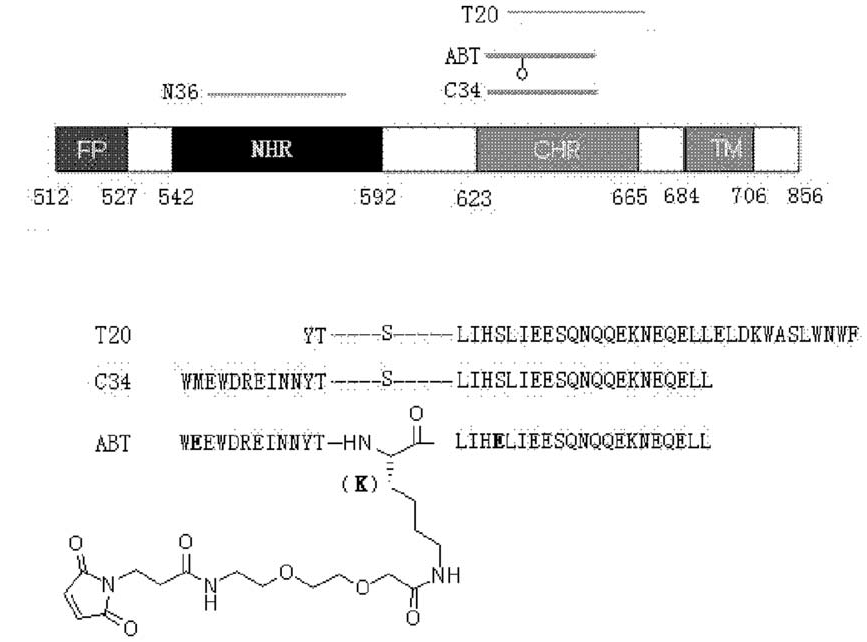 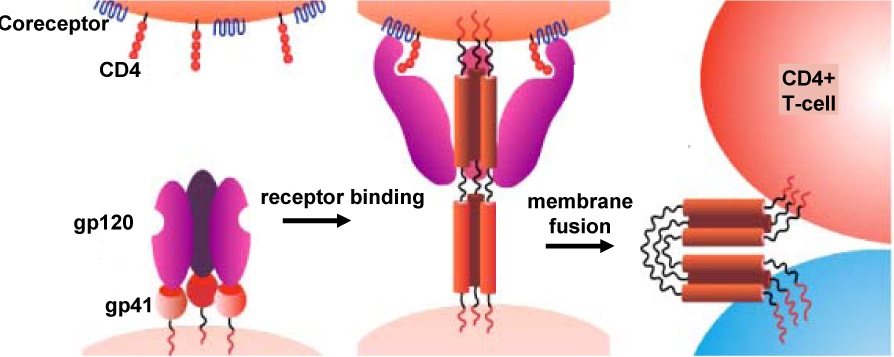 Maturation Inhibitors (Αναστολείς Ωρίμανσης)

Μικρά μόρια που αναστέλλουν την αντιγραφή του ιού, παρεμβαίνοντας στο τελικό στάδιο επεξεργασίας της gag πρωτεϊνης του HIV, με αποτέλεσμα την παραγωγή μη βιώσιμων σωματιδίων.

 απουσία αλληλεπιδράσεων
 δραστικά μόρια σε πολυανθεκτικά στελέχη
 2log  ιϊκού φορτίου σε μελέτες φάσης ΙΙ

 Προτότυπο φάρμακο: Bevirimat 
 2ης γενιάς φάρμακα υπό μελέτη
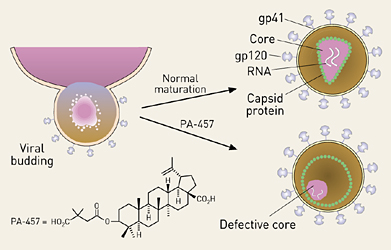 Attachment Inhibitors 
(Αναστολείς Επαφής/Σύνδεσης) [Entry Inhibitors]
Αναστέλλουν τη σύνδεση του gp120 στον CD4 υποδοχέα
 BMS – 488043 : σημαντικές διακυμάνσεις EC50 + μειωμένη βιοδιαθεσιμότητα με p.o  χορήγηση
 BMS – 626529 : επίσης μικρή διαλυτότητα στο εσωτερικό

 BMS – 663068 : προ-φάρμακο – καλή μεμβρανική διαπερατότητα με αποτέλεσμα την ταχεία απορρόφησή του – επαρκής συγκέντρωση με p.o  χορήγηση
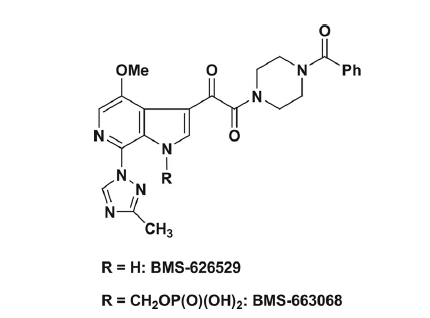  κυτταροτοξικότητα σε καλλιέργειες κυττάρων
 προσθετική ή/και συνεργιακή αλληλεπίδραση με τις άλλες τάξεις φαρμάκων
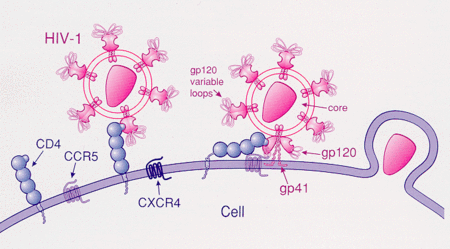 Μελέτη VOICE – Αποτυχία PrEP
Ν = 5029  ♀
Randomization:
Truvada (PrEP)
 Tenofovir (PrEP) 
 placebo pill 
 Tenofovir-containing gel 
 placebo-gel
Πρώιμη διακοπή λόγω μη ενδείξεων  αποτελεσματικότητας
Αποτελέσματα:
 312 (6,2%) μολυνθηκαν κατά τη διάρκεια της μελέτης 
 Καμία από τις 3 μεθόδους δεν είχε ως αποτέλεσμα τη μείωση της HIV λοίμωξης σε σχέση placebo.
 Tenofovir-gel  μόνο 15% λιγότερες μολύνσεις vs placebo
 oral PrEP :  μόλυνσης vs placebo !!! 
 Tuvada >4% πιθανότητα HIV (+) vs placebo
 Tenofovir >49% πιθανότητα HIV(+) vs placebo

  Ποσοστό ΜΗ συμμόρφοσης στην αγωγή
Αναφορά περιστατικού «λειτουργικής» ίασης παιδιού με HIV λοίμωξη κατά τη γέννηση

 Το παιδί γεννήθηκε πρόωρα, την 35η εβδ κύησης, από μητέρα με ανιχνεύσιμο ιϊκό φορτίο κατά τον τοκετό. Η λοίμωξη του παιδιού επιβαβαιώθηκε με PCR και μέτρηση ιϊκού φορτίου περί την 30η ώρα γέννηση (ανιχνεύσιμο ιϊκό φορτίο και HIV RNA < 20,000 copies/mL). 
 Έναρξη αντιρετροϊκής θεραπείας με zidovudine/lamivudine (AZT/3TC) + nevirapine (την 7η ημέρα αλλαγή του nevirapine σε lopinavir/ritonavir [Kaletra] )η οποία συνεχίστηκε έως και το 18ο μήνα , οπότε και διακόπηκε μετά από απόφαση των κηδεμόνων.
 Επακόλουθες μετρήσεις την 7η, 12η και 20η  ημέρα έδειξαν ανιχνεύσιμο ιϊκό φορτίο μετά την έναρξη της αγωγής. 
Την 29η ημέρα το ιϊκό φορτίο ήταν μη ανιχνεύσιμο (ευαισθησία μεθόδου <20copies/mL).
 Σε ηλικία 23 μηνών το παιδί επανέρχεται με μη ανιχνεύσιμο ιϊκό φορτίο, παρά τη διακοπή της θεραπείας για διάστημα 6 μηνών. Χρησιμοποιώντας ευαίσθητες μεθόδους ανιχνεύθηκαν 37 αντίγραφα HIV DNA/εκατ. PBMC , ενώ σε αντίστοιχη μέτρηση σε ηλικία 26 μηνών ανέδειξε μόνο 4 ιϊκά αντίγραφα.
Το ιϊκό φορτίο, το PBMC DNA και ειδικά HIV-αντισώματα παρέμειναν μη ανιχνεύσιμα….
Ηπατίτιδα C
Τριπλό σχήμα θεραπείας χρόνιας ηπατίτιδας C γονοτύπου 1
Το 3πλό σχήμα αυξάνει την πιθανότητα για SVR περίπου στο 70% 
 Μικρότερης διάρκειας θεραπεία στο 50% των περιπτώσεων
 Η πιθανότητα SVR στους προηγουμένως θεραπευόμενους ασθενείς σχετίζεται με την ανταπόκρίσή τους στην προηγούμενη θεραπεία - >80% σε υποτροπή και ~30% σε μη ανταποκρινόμενους
Telaprevir
Πρωτοθεραπευόμενοι και Υποτροπιάζοντες
Peg-IFNa
+ RBV
e RVR + μη κιρρωτικοί
TPV
+ Peg-IFNa
+ RBV
οχι e RVR + κιρρωτικοί
Peg-IFNa + RBV
Εάν ανιχνεύσιμο HCV RNA 
  Διακοπή θεραπείας
Εάν HCV RNA >1000 IU/ml
  Διακοπή θεραπείας
Μη- ανταποκρινόμενοι και μερικώς ανταποκρινόμενοι
± Lead- in με Peg-IFNa + RBV σε μερικώς ανταποκρινόμενους και συνέχιση με προσθήκη TPV εάν ≥ 1 log μείωση του HCV RNA την 4η εβδ.
TPV 
+ Peg-IFNa 
+ RBV
Peg-IFNa + RBV
Εάν HCV RNA >1000 IU/ml  Διακοπή θεραπείας
Εάν ανιχνεύσιμο HCV RNA  Διακοπή θεραπείας
Αναμενόμενο SVR:
 πρωτοθεραπευόμενοι: 69-75%
Boceprevir
Πρωτοθεραπευόμενοι, ΜΗ κιρρωτικοί
BPR + Peg-IFNa + RBV
RVR8
Peg-IFNa + RBV
BPR
No RVR8
BPR + Peg-IFNa + RBV
Peg-IFNa + RBV
Εάν HCV RNA ≥ 100 IU/ml  Διακοπή θεραπείας
Εάν ανιχνεύσιμο HCV RNA  Διακοπή θεραπείας
Υποτροπιάζοντες ή μερικώς ανταποκρινόμενοι, ΜΗ κιρρωτικοί
BPR + Peg-IFNa + RBV
RVR8
Peg-IFNa + RBV
BPR
No RVR8
BPR + Peg-IFNa + RBV
Peg-IFNa + RBV
Εάν HCV RNA ≥ 100 IU/ml  Διακοπή θεραπείας
Εάν ανιχνεύσιμο HCV RNA  Διακοπή θεραπείας
Κιρρωτικοί και μη ανταποκρινόμενοι
Peg-IFNa + RBV
BPR + Peg-IFNa + RBV
Εάν HCV RNA ≥ 100 IU/ml  Διακοπή θεραπείας
Εάν ανιχνεύσιμο HCV RNA  Διακοπή θεραπείας
Telaprevir Vs Boceprevir
2ης γενιάς NS3/4A Αναστολείς Πρωτεάσης
Simeprevir 

 Faldaprevir (BI – 201335)

 MK – 5172

 ABT – 450

 Asunaprevir (NS3 PI)

 Danoprevir
Polymerase Inhibitors
Παρεμβαίνουν στην αντιγραφή του ιού μέσω δέσμευσης στην NS5B-RNA – εξαρτώμενη πολυμεράση.
2 κατηγορίες:
 Νουκλεοσιδικά ανάλογα/αναστολείς (NI)
 Sofosbuvir
 Mericitabine

 Μη νουκλεοσιδικά ανάλογα/αναστολείς (NNI)
 BI - 207127
 BMS – 791325
 ABT – 333
 VX – 222
 TMC - 647055
NS5A Αναστολείς
Daclatasvir

 Ledipasvir (GS – 5885)

 ABT - 267
Mericitabine + PegIFN + RBV 		(Phase II b)

Γονότυποι 1 (60% 1 α, 30% 1β) και 4

Στο τέλος της θερπαπείας (24w): 90% μη ανιχνεύσιμο HCV RNA  vs 60% σε όσους έλαβαν placebo
56,8% SVR (vs placebo 36,5%)
27,7% υποτροπή (vs placebo 32%)
Το 3πλό σχήμα με Mericitabine ήταν ασφαλές και καλά ανεκτό
Ανεπιθύμητες ενέργειες παρόμοιες με αυτές του σχήματος IFN/RBV (κόπωση, κεφαλαλγία, αναιμία)
IFN – free Trials
Sofosbuvir + Ledipasvir + Ribavirin

Γονότυπος 1
Πρωτοθεραπευόμενοι (Ν=25) και μη- ανταποκρινόμενοι ασθενείς (Ν=9)

 4η εβδ: όλοι οι πρωτοθεραπευόμενοι και 8 μη-ανταποκρινόμενοι είχαν μη ανιχνεύσιμο ιικό φορτίο
 12η εβδ: 100% ανταπόκριση

 Η προσθήκη Ledipasvir αύξησε την αποτελεσματικότητα του σχήματος Sofosbuvir/RBV, που σε προηγούμενη μελέτη είχε πολύ χαμηλότερα ποσοστά ανταπόκρισης (84% πρωτοθεραπευόμενοι και 10% μη-ανταποκρινόμενοι)
Ανάλογα ιντερφερόνης
ΙFN – λ
  ειδικότητα στο ηπατοκύτταρο σε σχέση με την IFN2a  λιγότερες ανεπιθύμητες ενέργειες
 Ανωτερότητα σε σχέση με την κλασική IFN:  
  RVR σε σχέση με IFNa2a
  ανεπιθύμητες ενέργειες (γριπώδης συνδρομή, μυοσκελετικλά συμπτλωματα, κυτταροπενίες)
SOC
PegIFN
RBV
PI s
BPR
TPV
PegIFN
RBV
New SOC
PI s
RBV
Polymerase Inhibitors
PegIFN
NS5A Inhibitor
Dual oral / Quad 2 DAAs quandruple
PI s
Polymerase Inhibitors
Polymerase Inhibitors
NS5A Inhibitor
IFN-free
DRACOs- Ευρέος φάσματος αντιϊκή θεραπεία
Double – stranded RNA (dsRNA)
Activated
Caspase
Oligomerizer
Επιλεκτική επαγωγή απόπτωσης κυττάρων που περιέχουν ιϊκό dsRNA, ενώ αφήνουν ανέπαφα τα υγειή κύτταρα
Μηχανισμός δράσης - Συνδυασμός 2 φυσιολογικών κυτταρικών διαδικασιών:

1. Αναγνώριση του ιϊκού dsRNA από το μονοπάτι των ιντερφερονών.
Οι περισσότεροι ιοί διαθέτουν δίκλωνο ή μονόκλωνο (ssRNA) γονιδίωμα. Κατά τη μεταγραφή και αντιγραφή παράγουν μακριές dsRNA έλικες. Ενώ άλλοι ιοί με DNA γονιδίωμα, μέσω συμμετρικής μεταγραφής παράγουν επίσης dsRNA. Αντίθετα, τα κύτταρα των θηλαστικών δεν παράγουν dsRNA έλικες.
Κατά φυσιολογική διαδικασία της κυτταρικής ανοσίας, η διαφορά αυτή αναγνωρίζεται με αποτέλεσμα την ανίχνευση και αντιμετώπιση της ιογενούς λοίμωξης.
2. Απόπτωση
Κατά τα τελευταία στάδια της απόπτωσης, συμπλέγματα τα οποία περιέχουν ενδοκυττάρια μόρια επαγωγείς της απόπτωσης (π.χ. Apaf-1) δεσμεύονται με προκασπάσες. Οι προκασπάσες αλληλεπιδρούν μεταξύ τους στο μονοπάτι της απόπτωσης οδηγώντας τελικά στο θάνατο του κυττάρου.
DRACOs  =  χιμαιρικές πρωτεΐνες με 1 domain που συνδέονται με το ιϊκό dsRNA και με ένα δεύτερο domain ο οποίος προάγει την απόπτωση (π.χ προ-κασπάση ή κασπάση) όταν 2 ή περισσότερα DRACOs αλληλεπιδρούν στο ίδιο dsRNA.

Επί παρουσίας dsRNA εντός του κυττάρου το DRACO συνδέεται στις dsRNA έλικες και προάγει την απόπτωση του κυττάρου. Στην περίπτωση όπου εντός του κυττάρου δεν ανευρίσκονται dsRNA έλικες τα DRACOs δε δρουν και το κύτταρο δεν αποπίπτει.

Η μεταφορά του DRACO εντός του κυττάρου απαιτεί τη συγχώνευσή του με γνωστές σηματοδοτηκές πρωτεΐνες μεταγωγής.
Εισέρχονται στο κύτταρο εντός 10 λεπτών
 Μέγιστη συγκέντρωση σε ~ 1,5 ώρες
 Παραμονή εντός των κυττάρων για ~ 8 ημέρες

 Ελεύθερα τοξικότητας τόσο in vitro όσο και in vivo

 Κατάλληλα για χορήγηση είτε ως προφυλακτική είτε ως θεραπευτική αγωγή
Δραστικά έναντι >15 διαφορετικών ιών
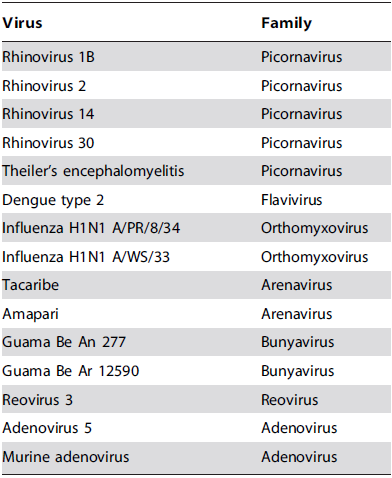 Διείσδυση, άνευ τοξικότητας, σε ποικοίλους ιστούς και παραμονή για τουλάχιστον 24-48 ώρες
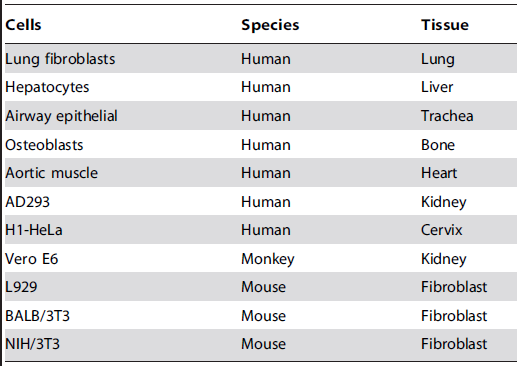 EΥΧΑΡΙΣΤΩ